ДЕТІНІЗАЦІЯ ТА БОРОТЬБА ІЗ ЕКОНОМІЧНИМИ ЗЛОЧИНАМИ
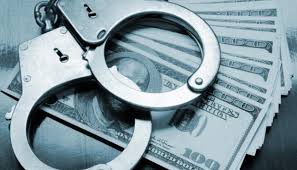 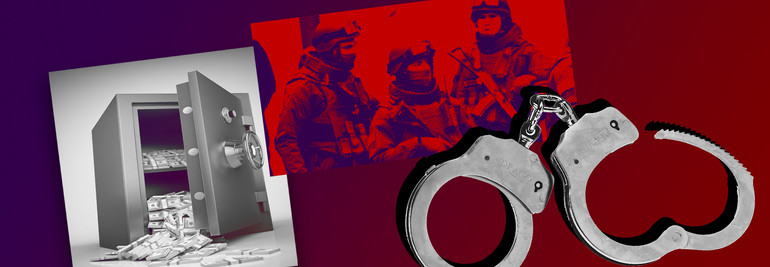 Зміст
1. Поняття та ознаки економічної злочинності. Види економічних злочинів
2. Нелегальний ринок як сфера економічних злочинів
3. Сутність та типології легалізація (відмивання) доходів, одержаних злочинним шляхом. 
4. Заходи запобігання легалізації доходів, одержаних злочинним шляхом
Поняття та ознаки економічної злочинності. Види економічних злочинів
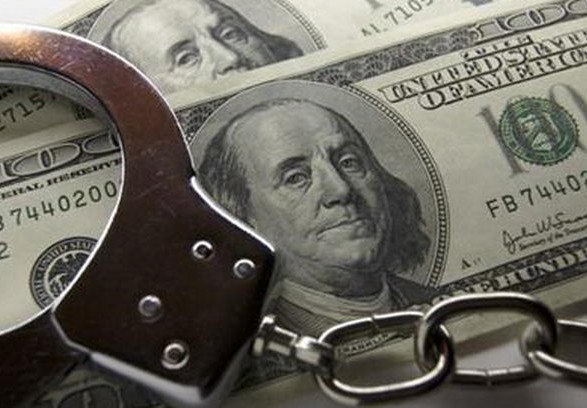 Економічна злочинність – це сукупність умисних корисливих діянь, які вчиняються з метою незаконного заволодіння чужим майном, ухилення від сплати податків та інших обов’язкових платежів, легалізації (відмивання) доходів, одержаних злочинним шляхом, та інших протиправних дій, що завдають шкоди національній економіці, суспільству та окремим громадянам.

Ознаки економічної злочинності:
Корисливий мотив: Основною рушійною силою економічних злочинів є бажання отримати незаконну вигоду.
Порушення економічного законодавства: Економічні злочини завжди пов’язані з порушенням норм, які регулюють економічні відносини.
Завуальований характер: Економічні злочинці часто намагаються приховати свою протиправну діяльність, використовуючи легальні схеми та фінансові інструменти.
Значна шкода: Економічні злочини завдають значних збитків державному бюджету, підприємствам та громадянам.
Види економічних злочинів:
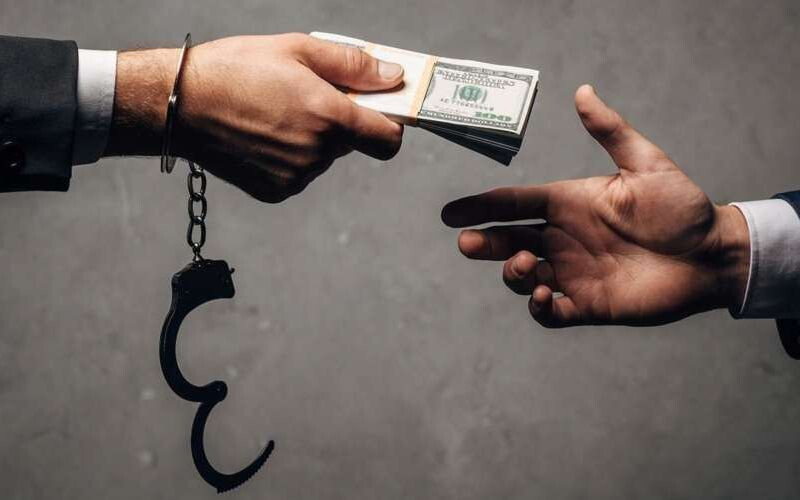 Економічні злочини є різноманітними та постійно трансформуються. До основних видів відносяться:
Корупція: Зловживання службовим становищем для отримання особистої вигоди.
Ухилення від сплати податків: Незаконне зменшення або повна несплата податків.
Легалізація (відмивання) доходів: Проведення фінансових операцій з метою приховування незаконного походження коштів.
Шахрайство: Обман з метою незаконного заволодіння чужим майном.
Розкрадання: Незаконне заволодіння чужим майном, довіреним злочинцю.
Контрабанда: Незаконне переміщення товарів через митний кордон.
Незаконне підприємництво: Проведення підприємницької діяльності без відповідної ліцензії або з порушенням встановлених вимог.
Нелегальний ринок як сфера економічних злочинів
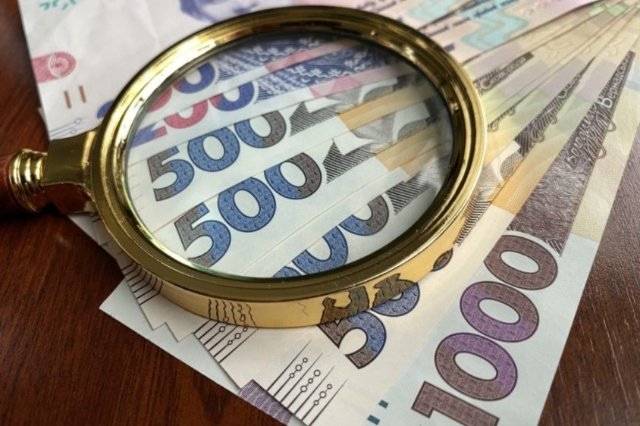 Нелегальний ринок – це сукупність економічних відносин, що здійснюються поза межами офіційної економіки та супроводжуються ухиленням від сплати податків, порушенням законодавства та іншими протиправними діями. Він є одним з найбільших джерел економічної злочинності та тіньової економіки.

Чому нелегальний ринок є привабливим для злочинців?
Висока прибутковість: Завдяки відсутності податків та інших витрат, маржа на нелегальних ринках часто буває значно вищою, ніж на легальних.
Низькі ризики: Незважаючи на посилення боротьби з економічними злочинами, викриття учасників нелегального ринку все ще залишається складним завданням.
Попит: Попит на товари та послуги, що пропонуються на нелегальному ринку, часто обумовлений високими цінами на легальних ринках або забороною певних видів діяльності.
Основні види нелегальних ринків:
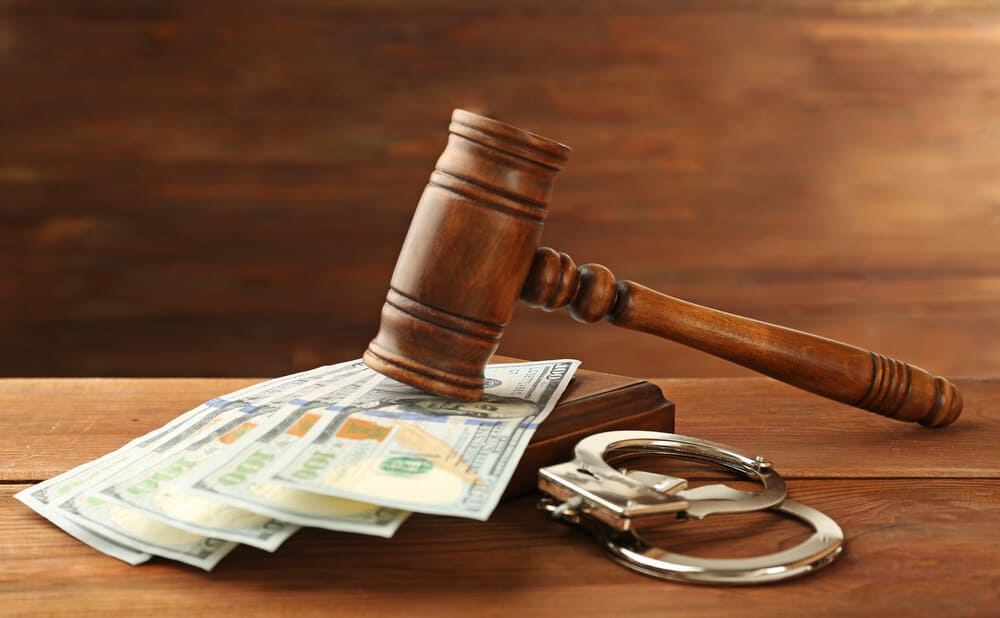 Ринок контрафактної продукції: Виробництво та продаж підроблених товарів відомих брендів.
Наркотичний ринок: Виробництво, обіг та збут наркотичних засобів.
Ринок зброї та боєприпасів: Незаконна торгівля зброєю та боєприпасами.
Ринок послуг сексуального характеру: Проституція та пов’язані з нею послуги.
Ринок незаконної міграції: Організація незаконного перетину державного кордону.
Ринок незаконної видобутку природних ресурсів: Незаконний видобуток лісу, корисних копалин тощо.
Вплив нелегального ринку на економіку:
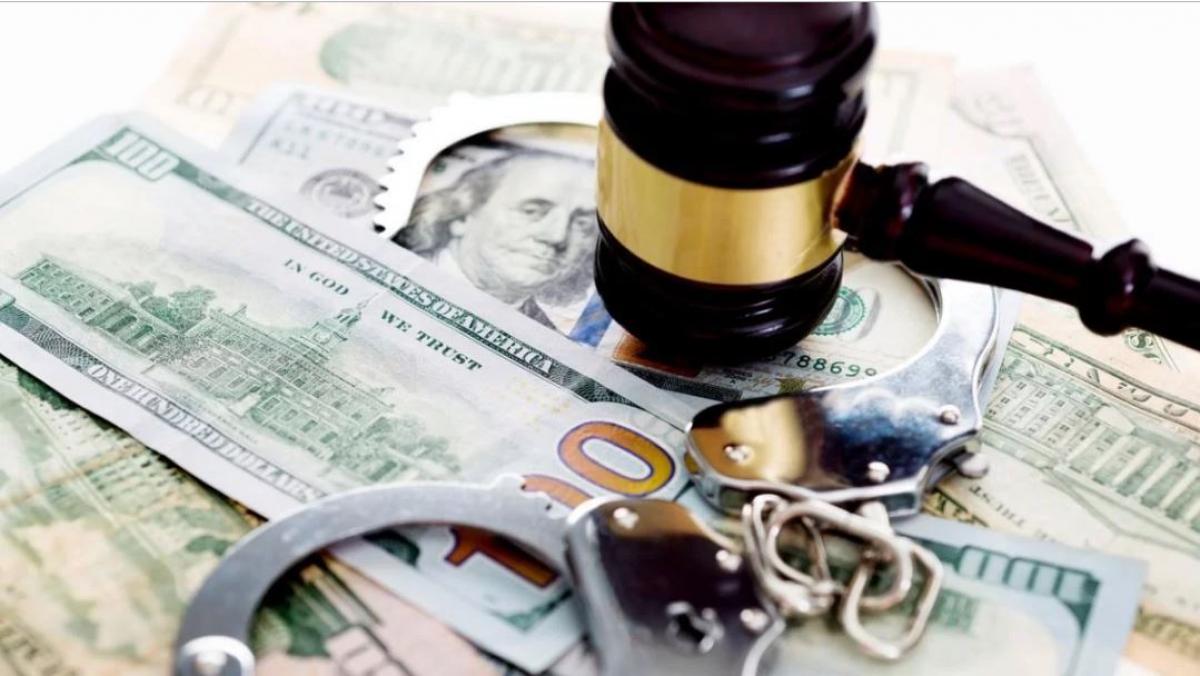 Зменшення податкових надходжень: Ухилення від сплати податків суб’єктами нелегального ринку призводить до зменшення доходів державного бюджету.
Спотворення конкуренції: Нелегальні підприємці мають нижчі витрати виробництва, що дозволяє їм пропонувати більш низькі ціни і витісняти легальних виробників з ринку.
Підрив довіри до державних інституцій: Поширення корупції та безкарність економічних злочинців підривають довіру громадян до державних органів.
Зростання соціальної напруги: Нелегальний ринок часто пов’язаний з організованою злочинністю, що призводить до зростання рівня насильства та інших соціальних проблем.
Сутність та типології легалізації (відмивання) доходів, одержаних злочинним шляхом
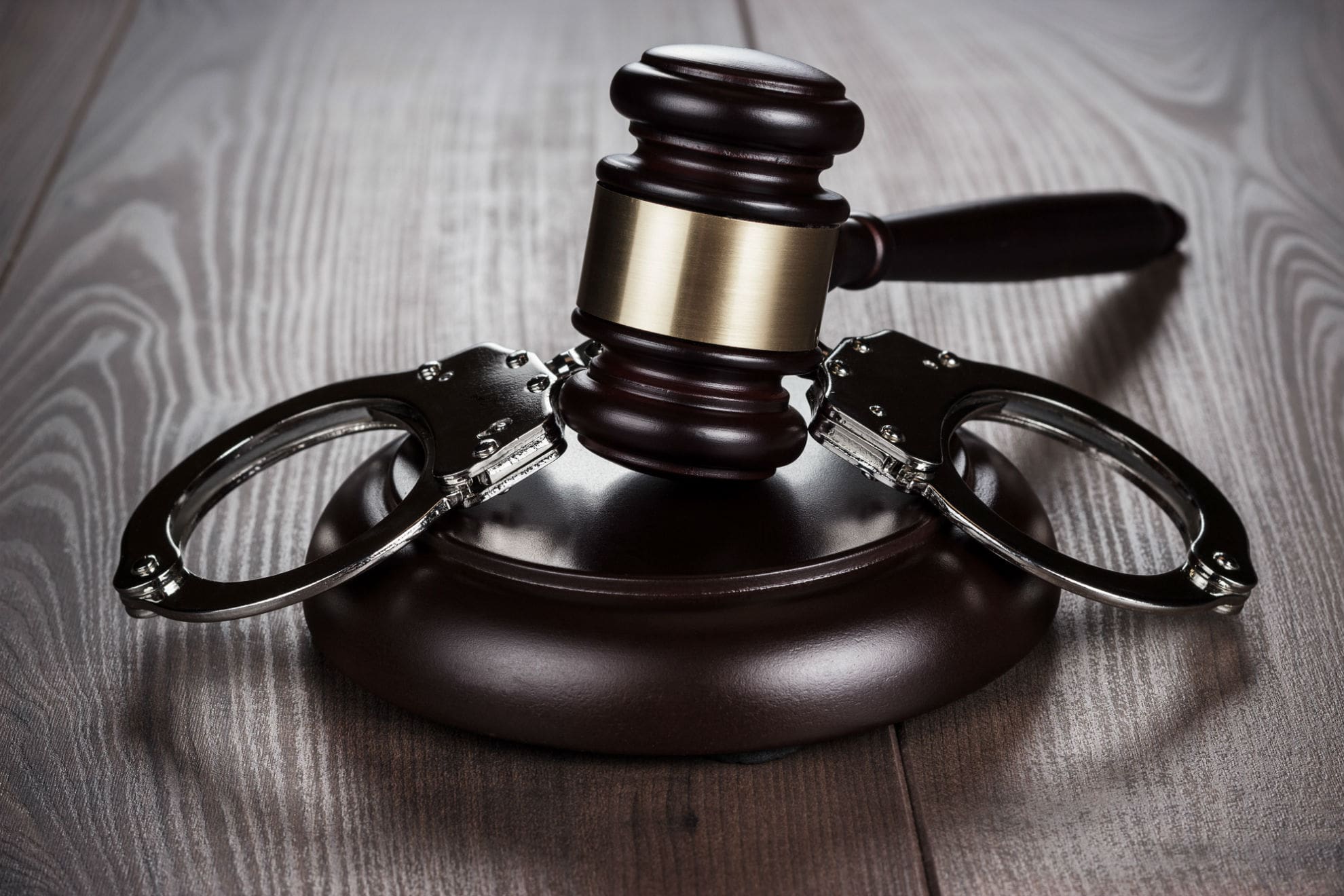 Легалізація (відмивання) доходів – це сукупність фінансових операцій, спрямованих на приховування незаконного походження коштів або іншого майна, надання їм законного статусу та подальше використання. Це один з найпоширеніших видів економічної злочинності, який тісно пов'язаний з іншими злочинами, такими як корупція, контрабанда, торгівля наркотиками тощо.

Процес відмивання коштів зазвичай складається з трьох основних етапів:
Розміщення: Кошти, отримані злочинним шляхом, вводяться в легальну фінансову систему. Це може відбуватися через різноманітні канали: банківські рахунки, казино, обмінні пункти тощо.
Шарування: З метою ускладнення відстеження походження коштів, вони піддаються численним фінансовим операціям. Це можуть бути перекази, обмін валют, купівля цінних паперів тощо.
Інтеграція: Відмиті кошти інтегруються в легальний бізнес або інвестуються в активи, такі як нерухомість, цінні папери, предмети мистецтва тощо.
Існує декілька типологій відмивання коштів, які залежать від різних факторів, таких як вид злочину, розмір відмитих коштів, країна походження коштів тощо. Найбільш поширені типології:
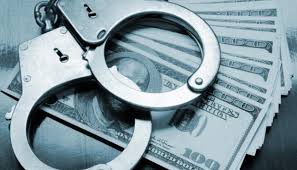 Відмивання коштів через казино: Злочинні доходи обмінюються на фішки, які потім виграються або програються.
Відмивання коштів через нерухомість: Кошти інвестуються в купівлю нерухомості, яка потім продається з метою отримання законного доходу.
Відмивання коштів через компанії: Створюються фіктивні компанії, через які проводяться фінансові операції з метою приховування походження коштів.
Відмивання коштів через банки: Злочинні доходи вводяться в банківську систему через різноманітні фінансові інструменти.
Відмивання коштів через товарні потоки: Кошти інвестуються в легальний бізнес, а потім виводяться з нього у вигляді законного прибутку.